The Principles Of Equity & Trustsby Graham Virgo Qc (Hon)
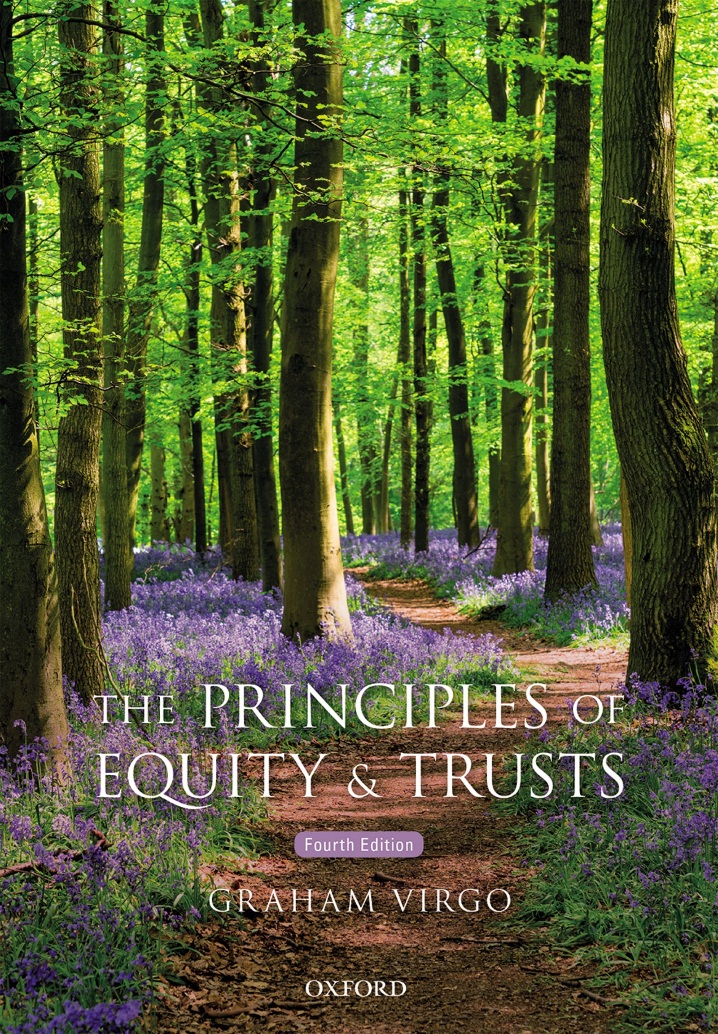 Part IEquityChapter 03An Introduction to the Trust
2
© Oxford University Press, 2020
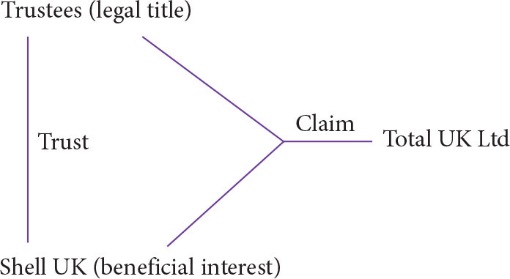 Figure 3.1 Shell UK Ltd v Total UK Ltd
3
© Oxford University Press, 2020
Part IIThe Express TrustChapter 04The Requirements of an Express Trust
4
© Oxford University Press, 2020
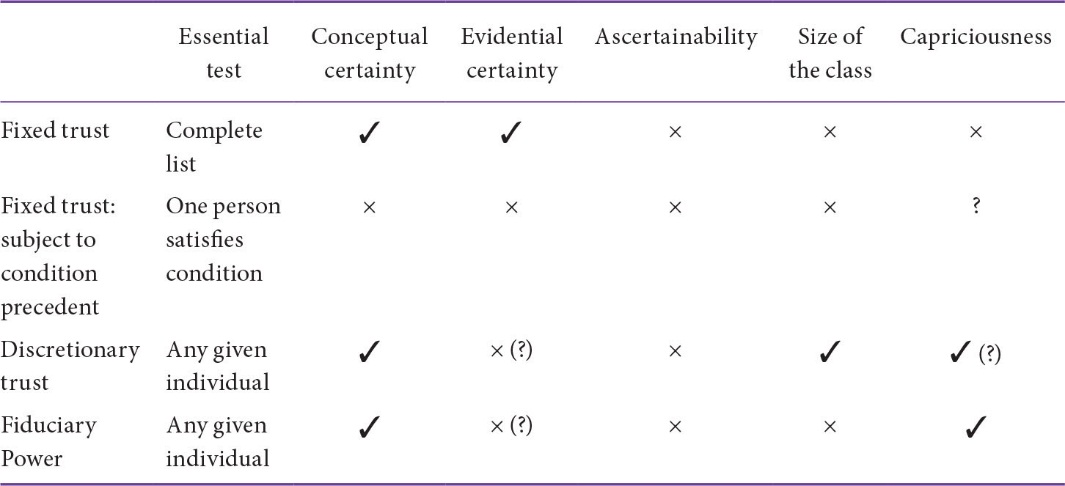 Table 4.1 Tests relating to certainty of objects
5
© Oxford University Press, 2020
Part IIThe Express TrustChapter 05Formalities
6
© Oxford University Press, 2020
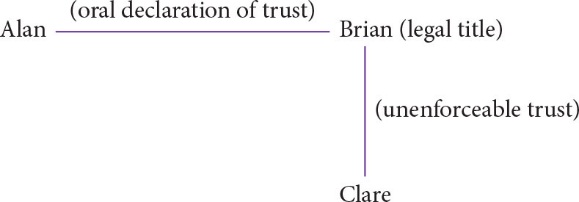 Figure 5.1 Oral declaration of trust of land
7
© Oxford University Press, 2020
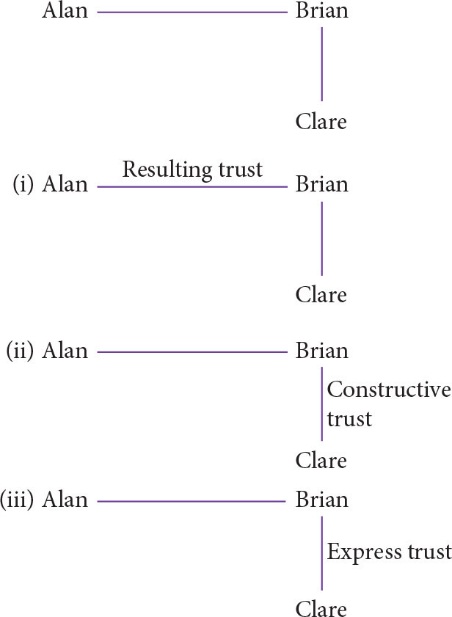 Figure 5.2 Responses to oral declarations of trust of land
8
© Oxford University Press, 2020
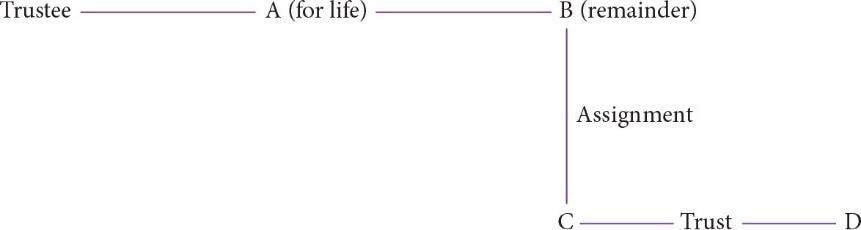 Figure 5.3 Kekewich v Manning
9
© Oxford University Press, 2020
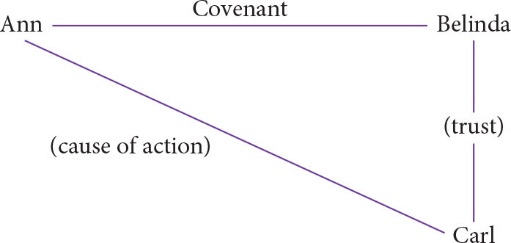 Figure 5.4 Covenants to settle property on trust
10
© Oxford University Press, 2020
Part IVImplied TrustsChapter 08Resulting Trusts
11
© Oxford University Press, 2020
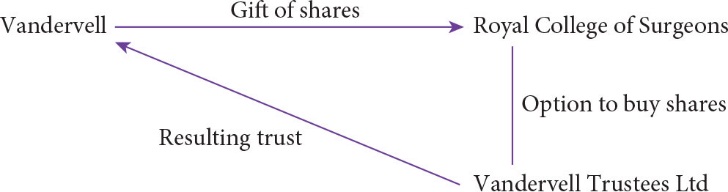 Figure 8.1 Vandervell v IRC
12
© Oxford University Press, 2020
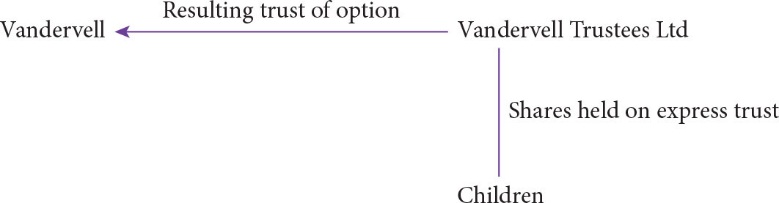 Figure 8.2 Re Vandervell’s Trusts (No 2)
13
© Oxford University Press, 2020
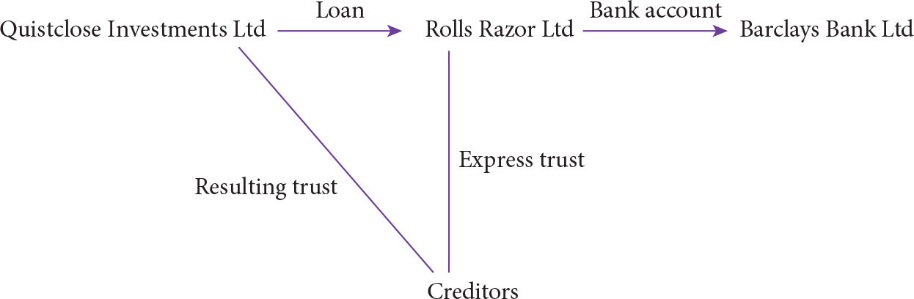 Figure 8.3 Barclays Bank Ltd v Quistclose Investments Ltd
14
© Oxford University Press, 2020
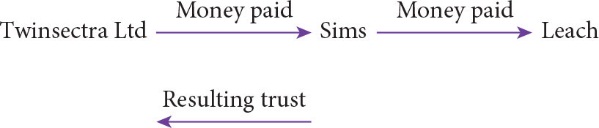 Figure 8.4 Lord Millett’s analysis in Twinsectra Ltd v Yardley
15
© Oxford University Press, 2020
Part VBeneficiariesChapter 11Beneficiaries
16
© Oxford University Press, 2020
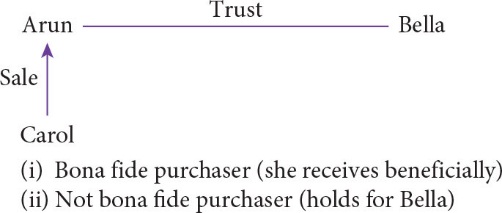 Figure 11.1 Bona fide purchaser for value
17
© Oxford University Press, 2020
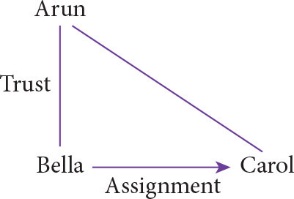 Figure 11.2 Assignment of equitable interest
18
© Oxford University Press, 2020
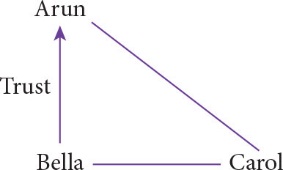 Figure 11.3 Direction to trustee to hold for another
19
© Oxford University Press, 2020
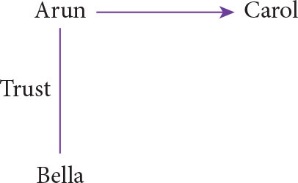 Figure 11.4 Transfer of property absolutely
20
© Oxford University Press, 2020
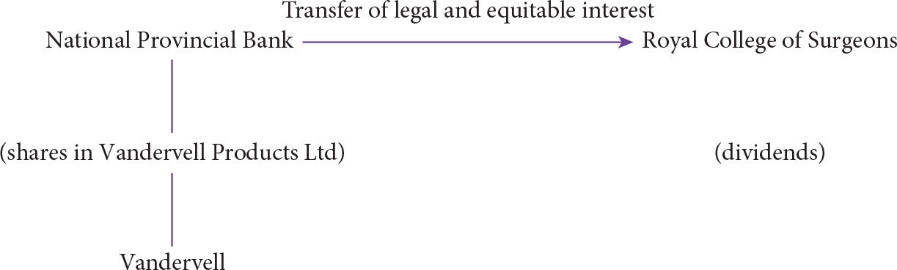 Figure 11.5 Vandervell v IRC
21
© Oxford University Press, 2020
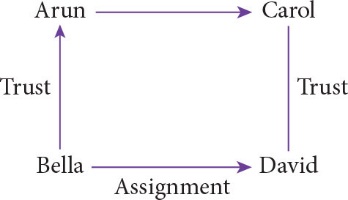 Figure 11.6 Transfer of property to be held on trust
22
© Oxford University Press, 2020
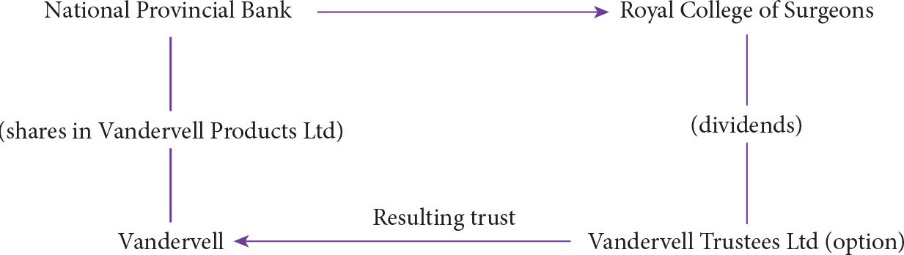 Figure 11.7 Vandervell v IRC
23
© Oxford University Press, 2020
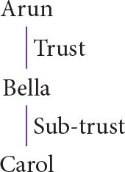 Figure 11.8 Declaration of sub-trust
24
© Oxford University Press, 2020
Part VIIIBreach of Trust and Fiduciary DutyChapter 17Liability for Breach of Trust and Fiduciary Duty
25
© Oxford University Press, 2020
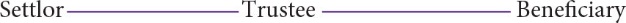 Figure 17.1 The typical context of a trust
26
© Oxford University Press, 2020
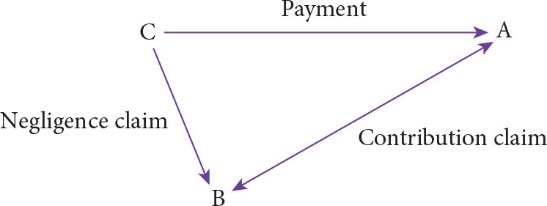 Figure 17.2 Friends’ Provident Life Office v Hillier Parker May and Rowden
27
© Oxford University Press, 2020
Part VIIIBreach of Trust and Fiduciary DutyChapter 19Proprietary Claims and Remedies
28
© Oxford University Press, 2020
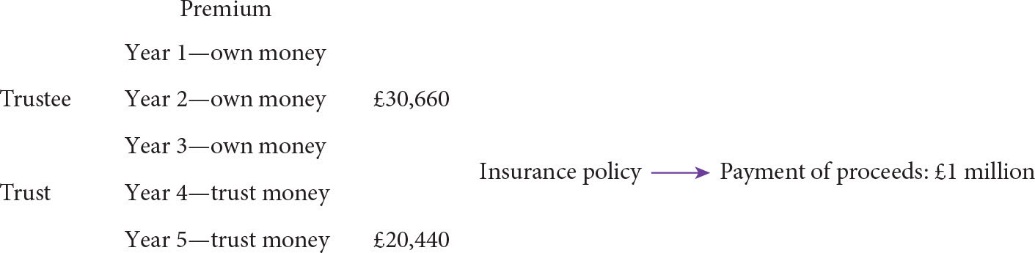 Figure 19.1 Foskett v McKeown
29
© Oxford University Press, 2020
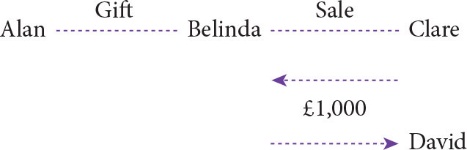 Figure 19.2 Election
30
© Oxford University Press, 2020
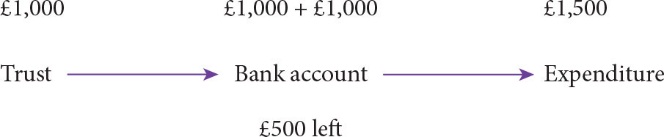 Figure 19.3 Lowest intermediate balance rule
31
© Oxford University Press, 2020
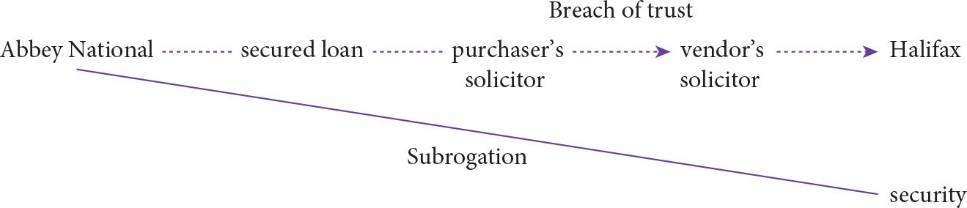 Figure 19.4 Boscawen v Bajwa
32
© Oxford University Press, 2020
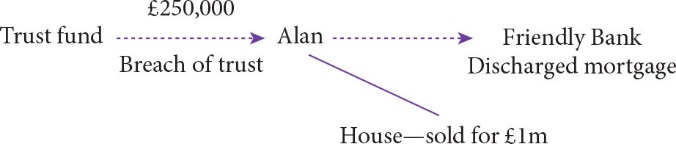 Figure 19.5 Operation of proprietary remedies
33
© Oxford University Press, 2020